Curriculum Leaders Meeting
April 19, 2024
School Improvement in Kansas
School Improvement in Kansas and KESA 2.0
The role of High-Quality Instructional Materials (HQIM)
Standards Alignment and the Program Managers
Today’s Learning Objective
Participants will identify the why, the what, and the how of School Improvement in Kansas and will know the four components of the School Improvement Model.
Participants will review the KESA 2.0 Collaboration Process and be able to state the three parts of this process.
What one instructional leader activity that you do consistently, yields the highest return on investment?
In the long run, prioritization beats efficiency.
-James Clear
Pareto’s Principle for Principals
Highest ROI Instructional Leader Activity
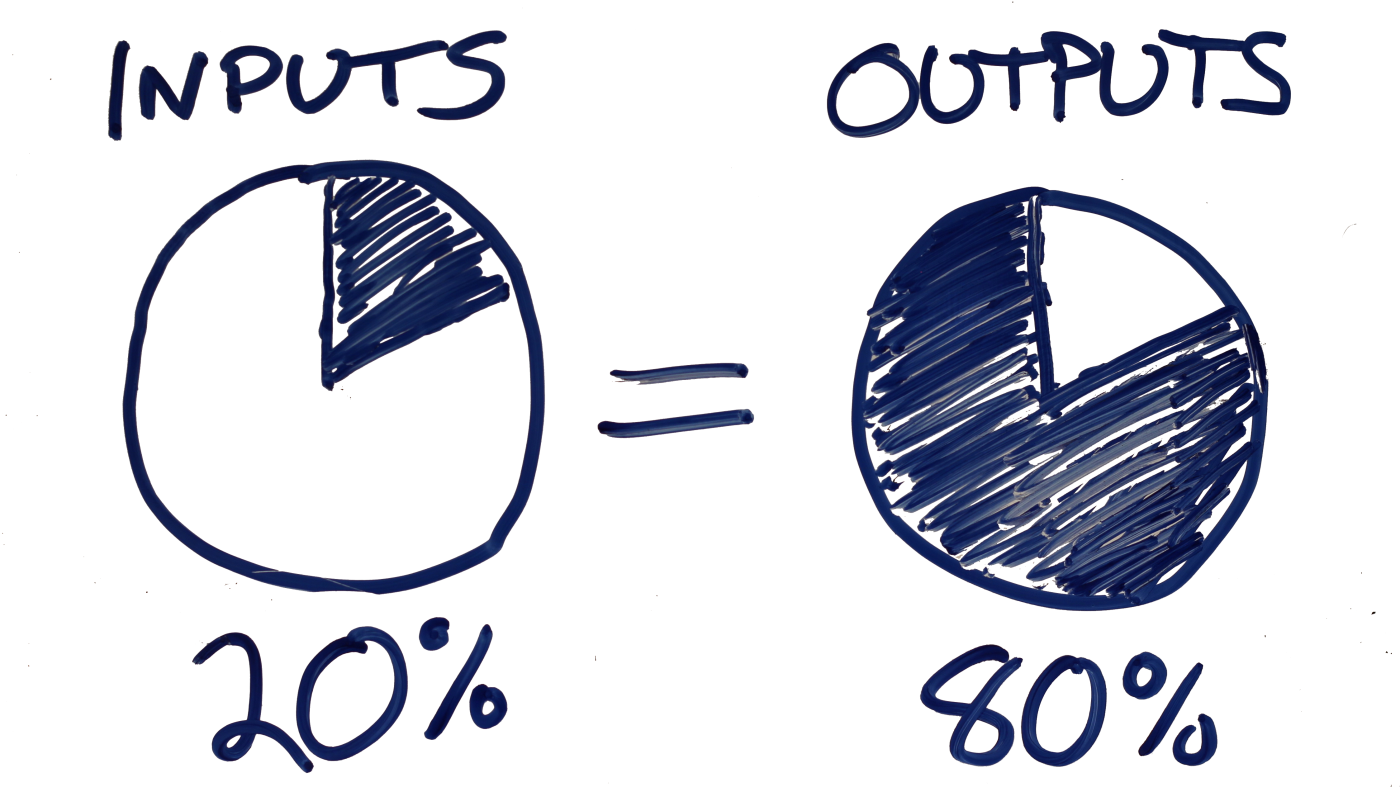 Pareto’s Principle for KSDE
Focus on Fundamentals in Accreditation
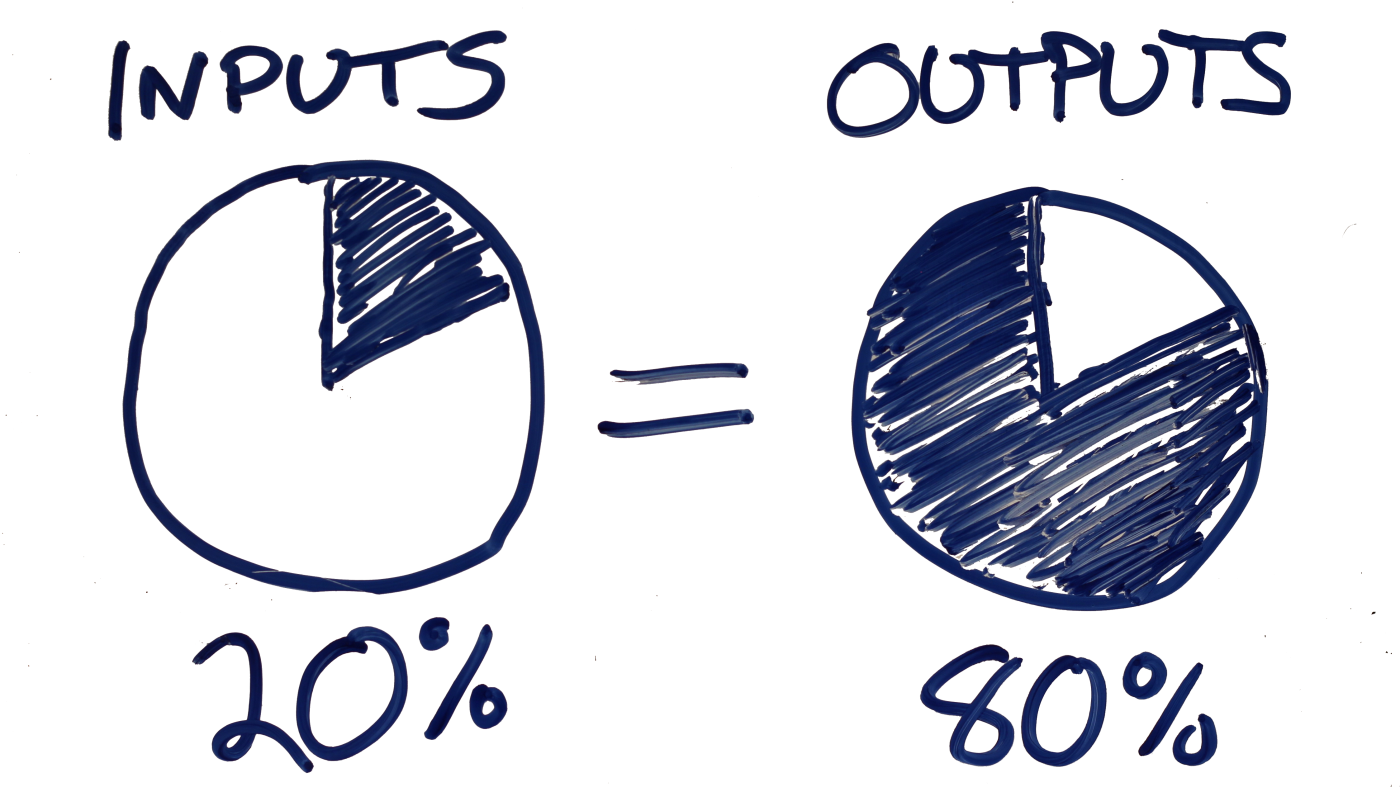 How would you describe your role in KESA 1.0?
The Beginning
The Desire for Coherence
Focus Direction
Build a Collaborative Culture
Deepen Learning
Establish Accountability
The Why
We must reduce limitations and maximize opportunities for each student in Kansas.
Our students need to demonstrate stronger knowledge of our state standards and an ability to use this knowledge in a deeper way.
The What
We will build instructional coherence by focusing on a small number of high-leverage priorities, grounded in research, that elevate teacher and leader practice.
School Improvement in Kansas is characterized by deep implementation of our Fundamentals.
The How
Structures promote instructional coherence and action-based Lead Indicators with associated Measures of Progress provide accountability and a roadmap for quality and depth of sustainable implementation of the Fundamentals.
Keep it Simple
What does this phrase mean to you as a leader?
Fundamentals
Structures
Lead Indicators
Measures of Progress
Structured Literacy
We provide literacy instruction in PreK-12 aligned to the science of reading and assure teachers and administrators are well-trained and knowledgeable in the elements and implementation of structured literacy.
Budget emphasis on implementing high-quality instructional materials (HQIM) and professional development aligned to state standards and structured literacy.
Resource Allocation
HQIM in Budget Line Items
Structured Literacy Training Plan
Standards Alignment Training Plan
Educator Evaluation
Educator goal-setting, observation, and evaluation conversations account for standards in pre-K–12 and optimizing conditions for learning in classrooms.
Educator Evaluation System Tools
Classroom Observation Data
Educator Perception Data
Standards Alignment
We align lessons, instruction, and materials to Kansas standards and clearly identify what students must know and be able to do. This includes interpersonal, intrapersonal, and cognitive skills in pre-K-12.
Professional Learning
District professional development (PD) plan accounts for the alignment of classroom practice with state standards and the implementation of HQIM.
HQIM Implementation in PD Plan
Structured Literacy in PD Plan
Educator Perception Data
Balanced Assessment
We assess students for risk and standards and use data to adjust instruction. We have a deep understanding of the purpose of each assessment and how to use the data to raise achievement.
Professional Collaboration
Collaboration system includes grade level and content area teachers teaming to align standards throughout the school system.
District Collaboration Protocol
Horizontal and Vertical Standards Alignment Process 
HQIM Adoption Process
Tiered System of Supports
Data analysis includes screening for risk and performance against standards. Appropriate time is provided for core activities and interventions to meet student needs.
Screening Data
Standards Performance Data
Chronic Absenteeism Data
Instructional Time Schedules
Quality Instruction
We have a culture of high expectations in our classrooms and provide each student access to grade level standards and content though high-quality instructional materials.
Family, Community and Business Partnerships
Families receive student performance data that includes progress on state standards and progress towards Individual Plan of Study (IPS) goals.
Parent-Teacher Conference Protocol and Participation
IPS Scope and Sequence Plans
[Speaker Notes: Start with the Whole…
The Fundamentals – Aspirational or Desired State…what does it mean to implement?
The Structures – The elements that shape our professional behaviors…this is the language of school systems
Why do we use the word system – We don’t want anything to happen in isolation
The Handshake and Greeting Principle…
The Lead Indicators – The actions, what we can control and influence, what is indicative of implementing the fundamentals
What is indicative of improving outcomes for students – back to the why
If we take these actions, we will better position students for opportunity, reducing limitations
Measures of Progress – How will we know those actions are occurring
Once a school system commits, how do they show and know they are making progress towards implementation
These are the components of the School Improvement Model
It is not perfect, but we believe it can be highly, highly useful to build the highest degree of coherence in our state]
Execution
The plane analogy
The importance of an instructionally focused DLT/BLT structure
Sequencing the KESA 2.0 Collaboration Process
KESA 2.0 Collaboration
District Leadership Teams
School Improvement Day with Like Systems
School Community
Review Guided Reflective Questions in Preparation for School Improvement Day

Review the School Improvement Day Agenda and Expectations
Review Data

Facilitate Protocol Questions to Help Systems Set Direction

Review Action Planning Process

Establish School Community Engagement Plan
Engage BOE, Staff, and Broader Community to Finalize Priorities

Submit Action Plan and Begin Implementation
60 Days
60 Days
Check for Understanding
Why are we doing this work?
What is the work we are doing?
How will we do this work?
What are the components of the School Improvement Model?
What component shapes adult behaviors?
What component is associated with action?
What component tells us if we are making progress with the action?

What are your impressions of everything you have heard so far?
TNTP Instructional Materials Survey
KSDE Program Managers April 19, 2024
[Speaker Notes: Laurie]
Standards Alignment
"We align lessons, instruction and materials to Kansas standards and clearly identify what students must know and be able to do. This includes interpersonal, intrapersonal and cognitive skills in PreK-12."

This is the focus for 2024-2025 school year.
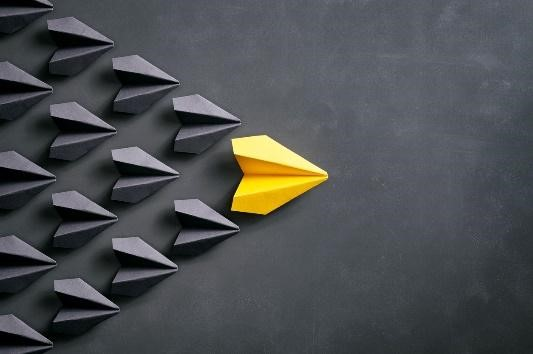 Diamond Discussion Model
Silent thinking and writing time. Only write in your "corner" (3 Minutes)
Each member will read their response to the group (and you can add on while you speak) (1 Minute each).
One student writes/types a summary in the diamond of what the group agreed / disagreed on. Group members help the writer include all of the important details that your group discussed.
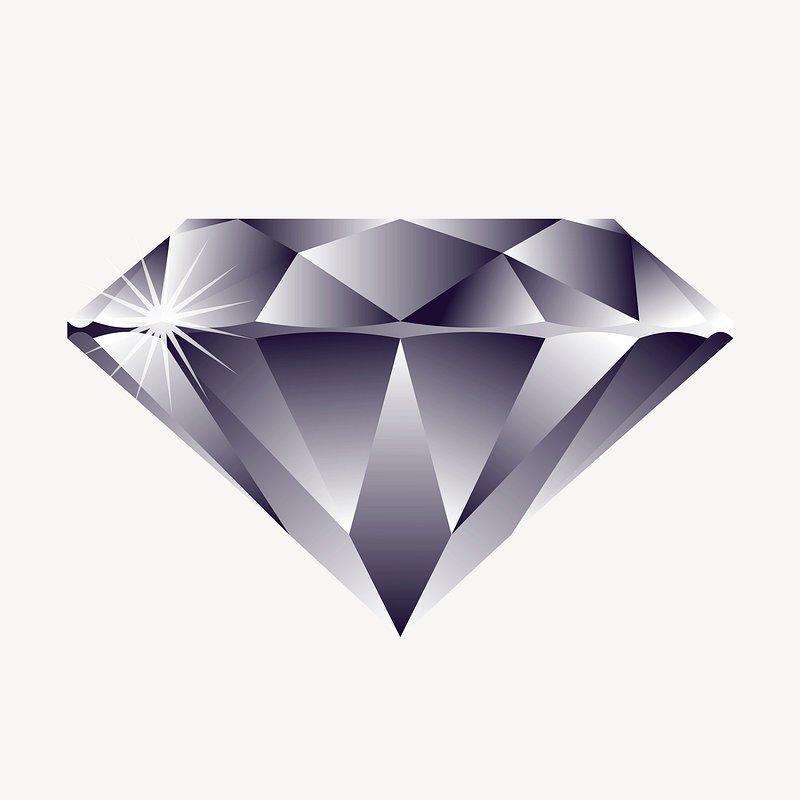 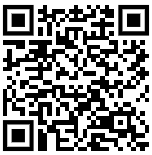 Student 2
Student 1
Prompt: "We align lessons, instruction and materials to Kansas standards and clearly identify what students must know and be able to do. This includes interpersonal, intrapersonal and cognitive skills in PreK-12."
What does this definition mean to you?
What questions might you have about "how" this is done?


Group Consensus:
Student 4
Student 3
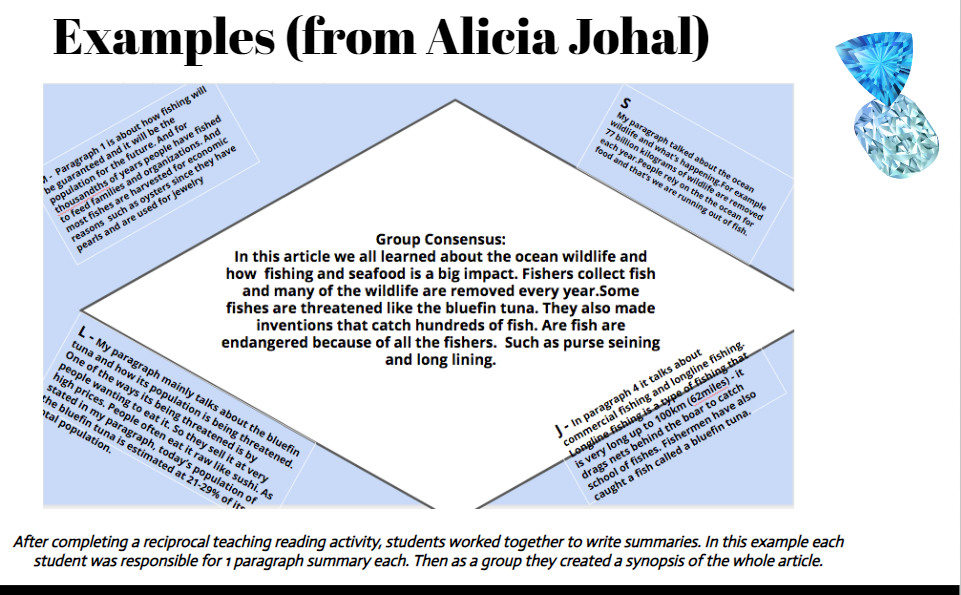 What is the process for Alignment?
KSDE Standards Alignment Toolkit

Vertical Alignment
Learning Progressions
Appropriate Rigor
Depth of Knowledge
Questioning Strategies
Professional Learning Community Conversations
Curriculum and Resource Alignment 
Needs Assessment
Curriculum Alignment and Evaluation
Resource Alignment and Evaluation
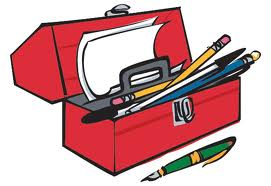 What is the process for Alignment?
Standards Adoption Timeline
Intentional consideration towards coherence.
Standards adoption and assessment development on the same timeline
We do not foresee large scale changes to the standards in the near future
NOW is the time to adopt High Quality Instructional Materials (HQIM)

Additional support and guidance materials may be revised.
What is the process for Alignment?
Standards Alignment Trainings 
Multiple Regional Sites
4 times a year
2 years
Continual Rollout
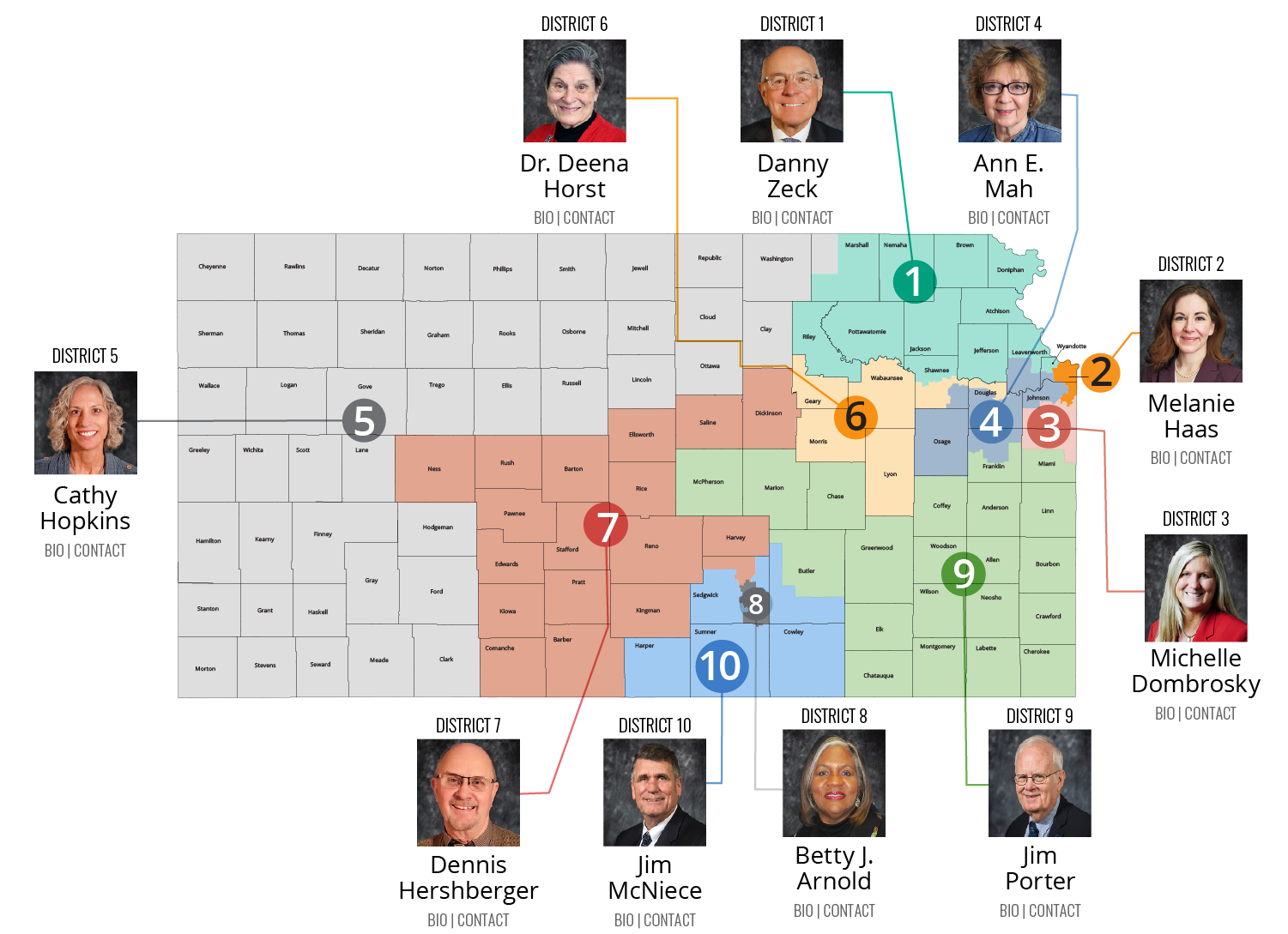 [Speaker Notes: Jennifer]
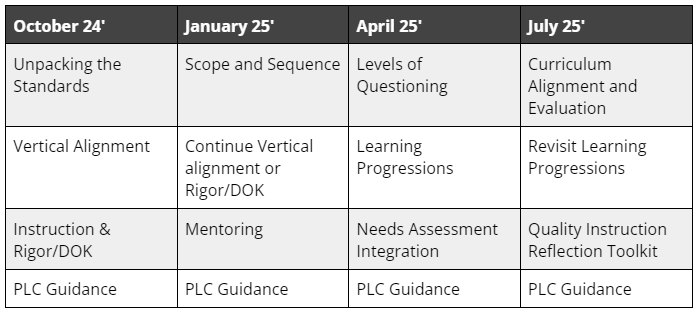 DRAFT
[Speaker Notes: Jennifer]
Support Available
Cohort of District Identified Classroom Leaders
Commitment to the process must attend all session
Professional Learning Certificates
Modules / resources will be shared with participants to facilitate within district
Mentoring Opportunities
Multi-District Collaborations
[Speaker Notes: Jennifer]
Kick-off / Alignment Opportunities
Anticipated Announcement August 2024 Be sure to check KSDE weekly
Video / module communicating updates on standards and supports focused towards supporting classroom practice
Think a Bloodborne Pathogens training without the blood
A regular KSDE Curriculum and Instruction zoom
[Speaker Notes: Jennifer]
Questions?
Presentation
Hand-out
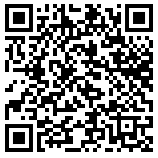 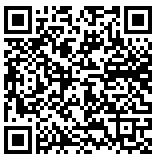 [Speaker Notes: Jennifer]
Nathan McAlisterHumanities Program Manager - HGSS, Library, WL, and FinLit
Career, Standards and Assessment Services(785) 296-3892nmcalister@ksde.org
Jennifer HamletSTEM Program ManagerCareer, Standards and Assessment Services(785) 296-1893jhamlet@ksde.org
Joann McRellHumanities Program Manager - ELACareer, Standards and Assessment Services(785) 296-2144jmcrell@ksde.org
Laurie CurtisEarly Literacy & Dyslexia Program ManagerCareer, Standards and Assessment Services(785) 296-2749lcurtis@ksde.org
Meg RichardSTEM Program Manager - ScienceCareer, Standards and Assessment Services(785) 296-8108mrichard@ksde.org
[Speaker Notes: Laurie]
Lunch
KSDE Updates
Early Childhood - KELS – Dr. Ben Proctor
Every Child Can Read Act Reporting – End of Year
ELA Crosswalk and State Literacy Plan – Joann McRell
Graduation– Dr. David Fernkopf and Dr. Robyn Kelso
Revised Initial Dyslexia Modules and the new information on Developmental Language Disorder– Dr. Laurie Curtis
KSDE Great Ideas in Education Conference – Dr. Proctor
Licensure Update – Shane Carter
Registered Apprenticeship
Limited residency licenses
At Risk Populations and the At-Risk list
CTE programs – Natalie Clark and Helen Swanson
IPS Update – Natalie Clark
Assessment Timeline for New Assessments – Julie Ewing
Common Assessment Development
Graduation Updates – Post Secondary Assets
Current updates includes the post secondary asset list:
Post Secondary Asset List
The items on the list are official. The agency is developing a process to review the assets and ask for feedback from across the state on what might need to be added or edited. The agency will communicate our formal review process soon, which will require state board approval each year, but again, the list is currently official for the 24-25 school year. Students must acquire a minimum of two post-secondary assets before graduating - can require more if the local district feels this is necessary.
 
Districts will need to track students' acquisition of post-secondary assets.
 
Districts will also need to keep tracking students’ acquisition of post-secondary assets once the minimum is met.
Graduation Updates – post secondary assets
Youth Apprenticeships
40 or more Community Service hours
Client-centered Projects
Workplace learning experience directly related to a student IPS 
Industry-Recognized Certifications
Seal of Biliteracy
ACT Composite (Score of 21 or higher)
WorkKeys Level (Silver or higher)
9+ College hours   
State Assessment scores of 3 or 4 for Math, ELA, Science (demonstrating College Readiness)
ASVAB per requirements of military branch selected 
SAT score (1200 or higher)
Completing Board of Regents Curriculum




International Baccalaureate Exam (4+)
Advanced Placement Exam (3+)
CTE Scholar
Eagle Scout or Gold Scout
4-H Kansas Key Award
Two or more high school athletics/activities
JROTC
90% attendance in high school 
Senior Exit Interview/Senior Projects
CTSO Officers
New Graduation Requirements Q and A
Please plan to join us on the following dates for additional updates and a Q and A time:
Tuesday April 23 from 2-230pm
Wednesday May 8 from 1-130pm

A third one will be offered in late July or early August.  Zoom information will be sent out the week of each event via the Superintendent, Principal and Curriculum Leader Listservs.
Contact Information
Continue to reach out on graduation requirement questions.
Dr. Robyn Kelso – rkelso@ksde.org 
Dr. David Fernkopf – dfernkopf@ksde.org
Initial Dyslexia Training Modules
Revised and have been piloted.
# 1: KSDE Requirements and District Expectations

# 2:  Introduction to Dyslexia: What it is and What it is Not

# 3: How the Brain Learns to Read

# 4: Structured Literacy- Elementary & Middle/Secondary

# 5: Using Information for Transformation
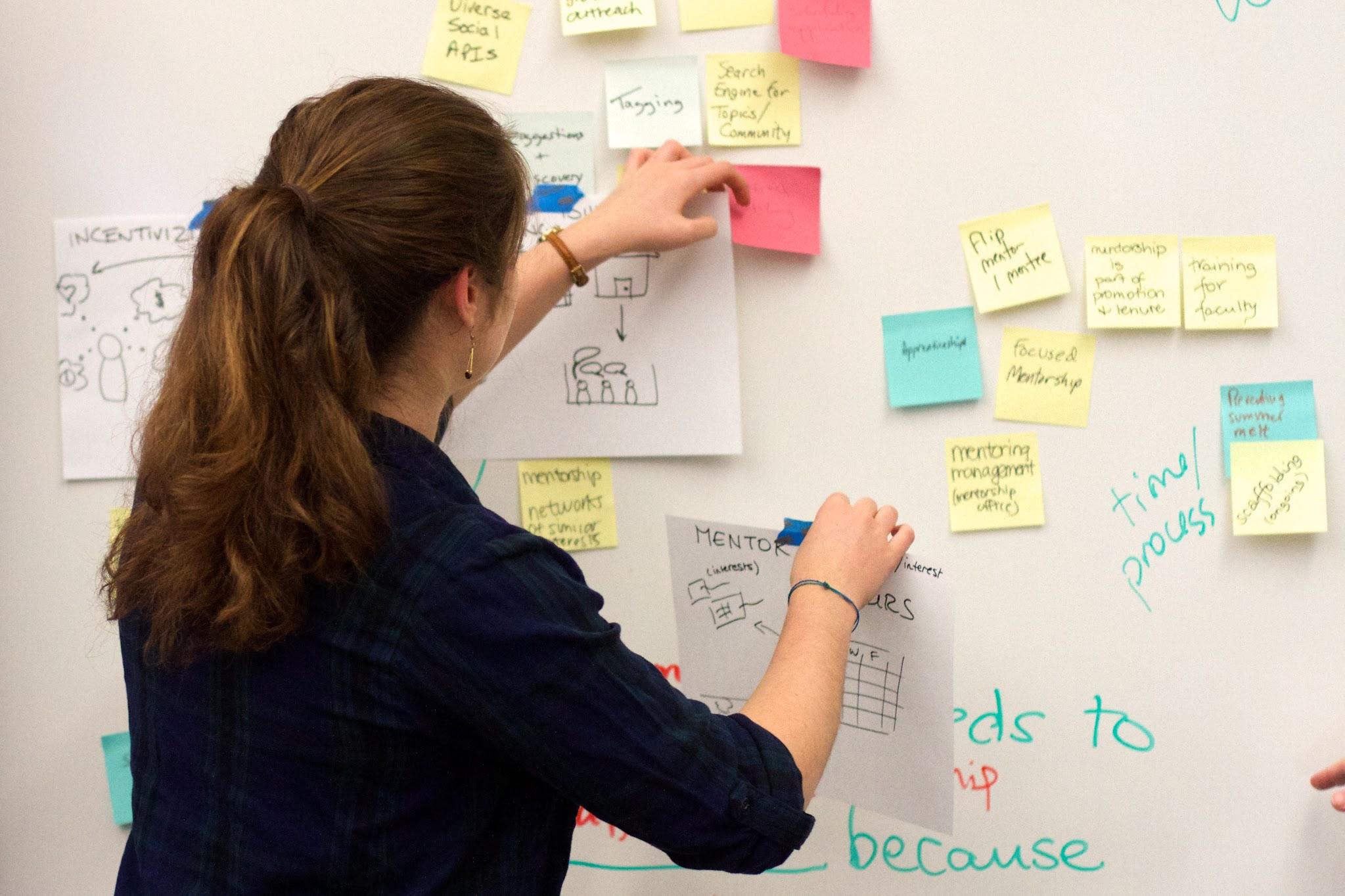 Developmental Language Disorder
The most hidden of disorders

Coexists frequently with dyslexia

approximately 10% of students

The upper strands of the rope
Do we screen for this? 
What can teachers do to support
How can we learn more about this?
What do you  know about DLD? 

How do we help those students who have difficulty with reading as they get older?
Career and Technical Education
April 19, 2024
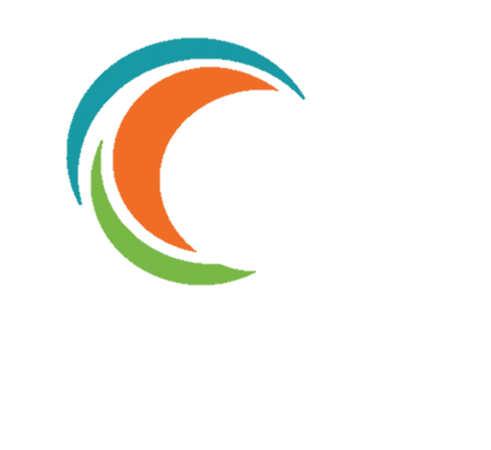 R
CTE
Career and Technical Education Cluster Reviews
sulta	Created 	Last Year Reviewed 	Next Projected Review 	
Agriculture, Food and Natural Resources  		 	
Architecture and Construction 			
Arts, A/V Technology and Communications  		
Education and Training 		 		
Engineering 							
Finance 			 				
Health and Bio Sciences
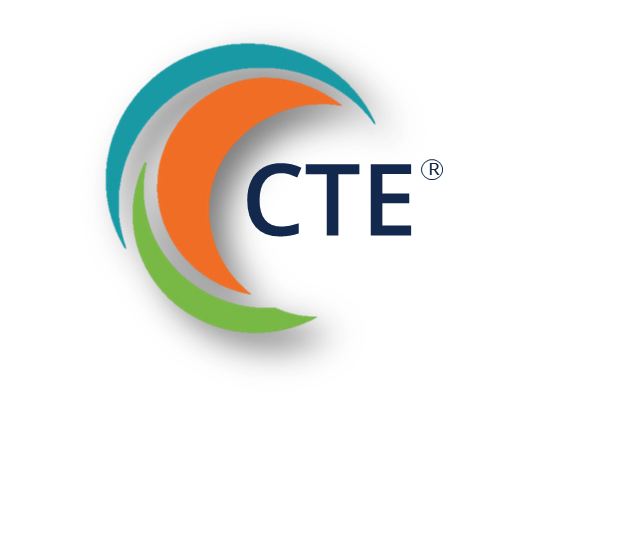 Learning that works for Kansas
Kansas State Department of Education > Agency > Division of Learning Services > CTE_RecommendationsForPublicComment (ksde.org)
Student Data Management
Opens May 15, 2024, and Due August 15, 2024

  Required Data Submission for Perkins
  Assigns students to pathways as 
Participants 
Concentrators
Concentrator Who Exited 
Concentrator Who Exited for Other Reasons
Completers
Resource: Pathways Student Data Management Checklist
Kansas State Department of Education > Agency > Division of Learning Services > Career Standards and Assessment Services > CSAS Home > Career Technical Education (CTE) > Career Clusters & Pathways (ksde.org)
Required Data Posting
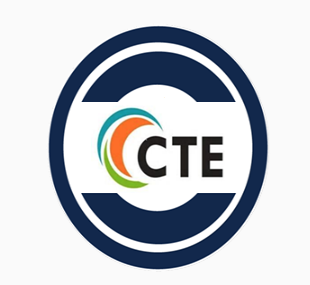 Icon and link must be posted to website - standalones and each member of a consortium
Kansas Career and Technical Education Reports - Data Central (ksde.org)

Standalones and Consortiums will be provisionally approved for Secondary Improvement grant if link is not posted.
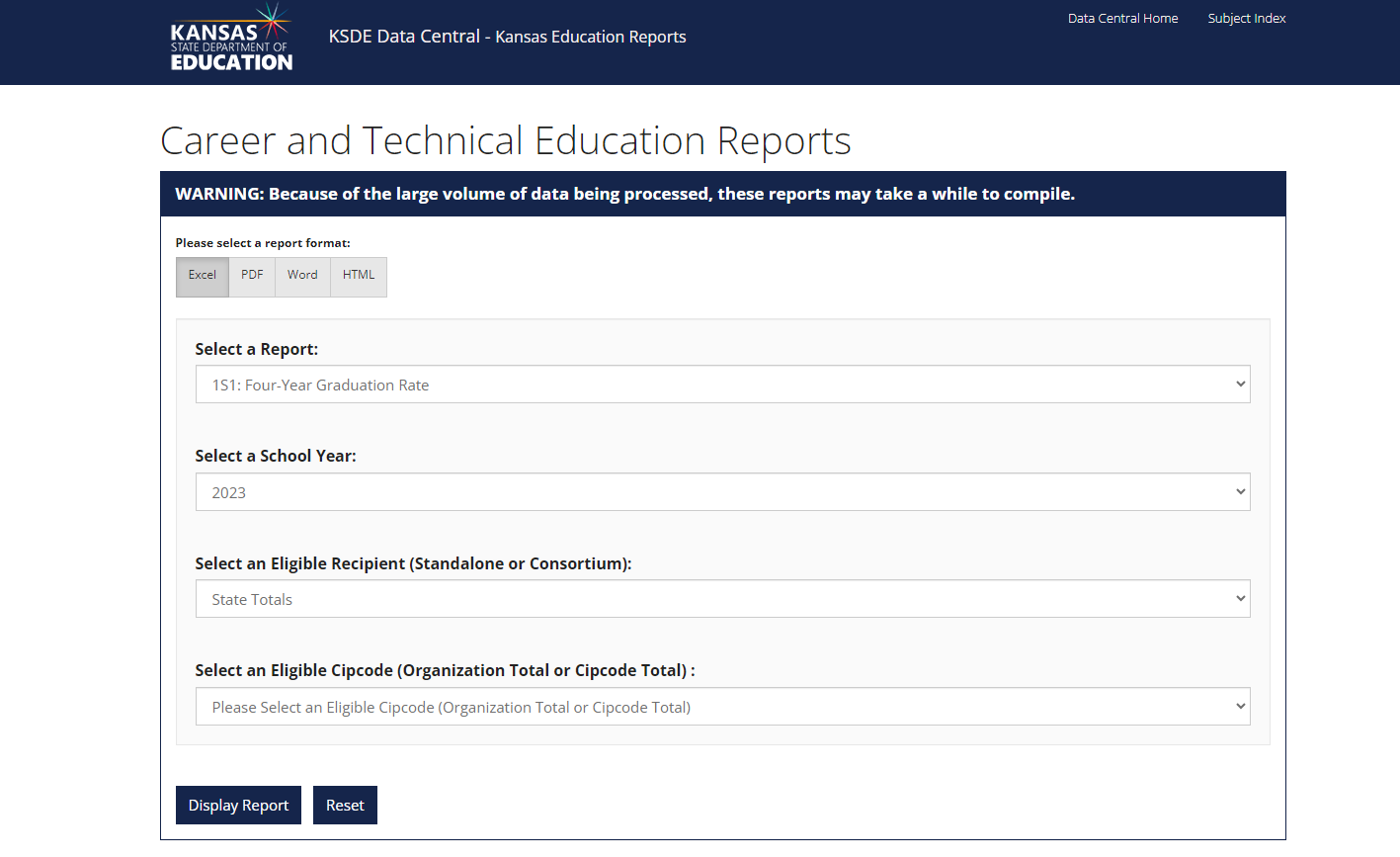 New
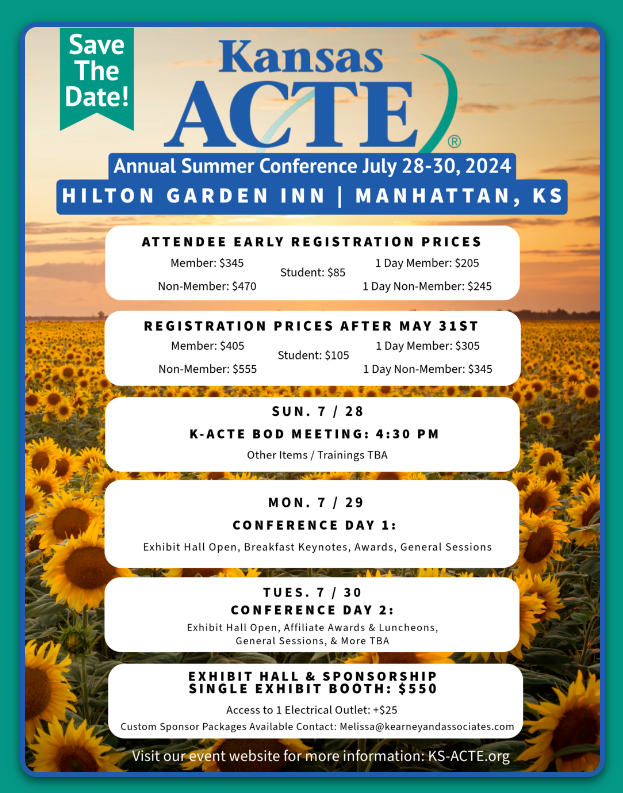 [Speaker Notes: https://k-acte-summer-conference-2024.constantcontactsites.com/]
Individual Plan of Study 
(IPS)
Kansans Can Star Recognition
The Kansans Can Star Recognition Program qualitative measures application open from Jan. 17 through May 3.

Districts can apply in these four areas:

Social-Emotional Growth
Kindergarten Readiness
Individual Plan of Study (IPS)
Civic Engagement
[Speaker Notes: IPS Kansans Can Star Recognition Rubric (ksde.org) 
Kansans Can Star Recognition Program - IPS Artifacts (ksde.org) 
Kansans Can Star Recognition Program: How to Apply (ksde.org)]
IPS Annual Survey
KSDE collects data annually on the implementation of IPS from principals, teachers, school counselors, etc. among qualified IPS buildings (with 6th grade or above). 
The survey has 18 questions relating to a comprehensive set of components on IPS implementations.
Survey Response Deadline of May 13th.
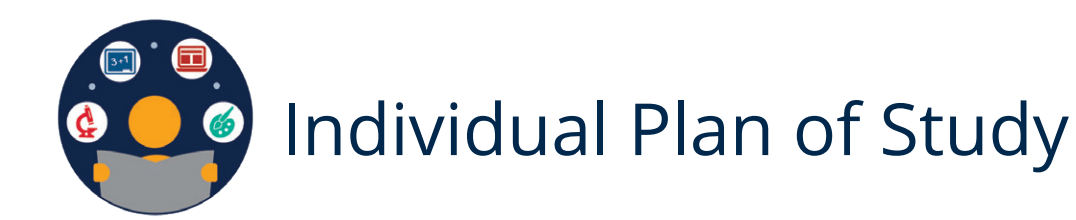 [Speaker Notes: 2024 is Year Six]
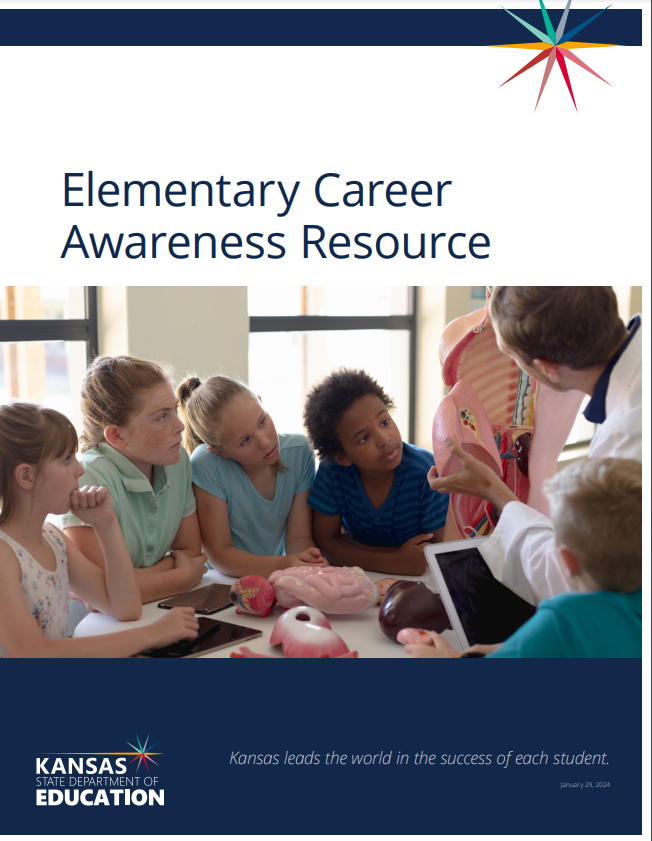 [Speaker Notes: https://www.ksde.org/Portals/0/CSAS/Content%20Area%20(F-L)/Elementary%20Career%20Awareness%20Resource.pdf?ver=2024-01-30-131059-923]
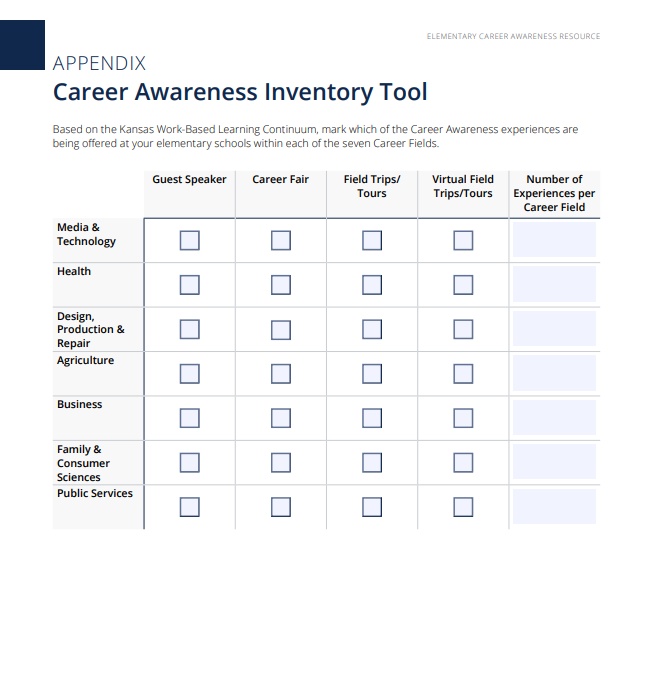 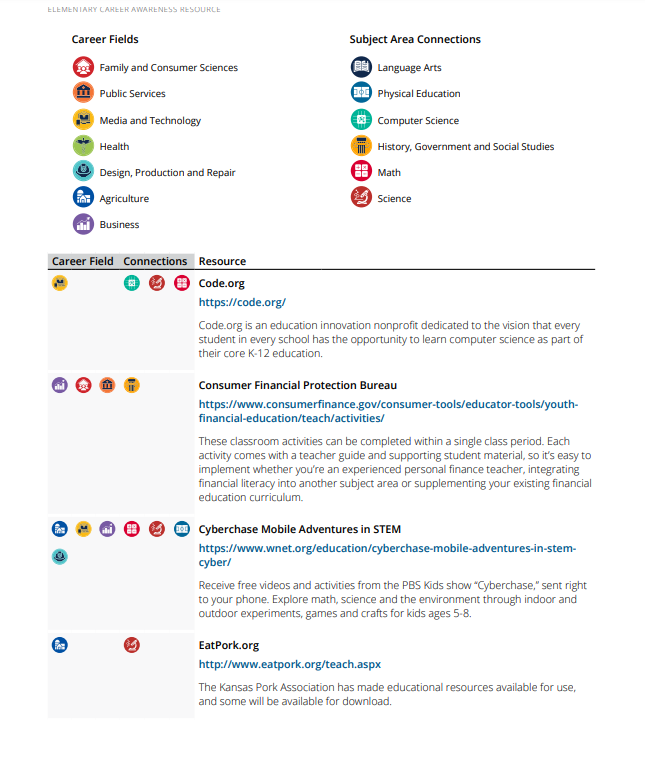 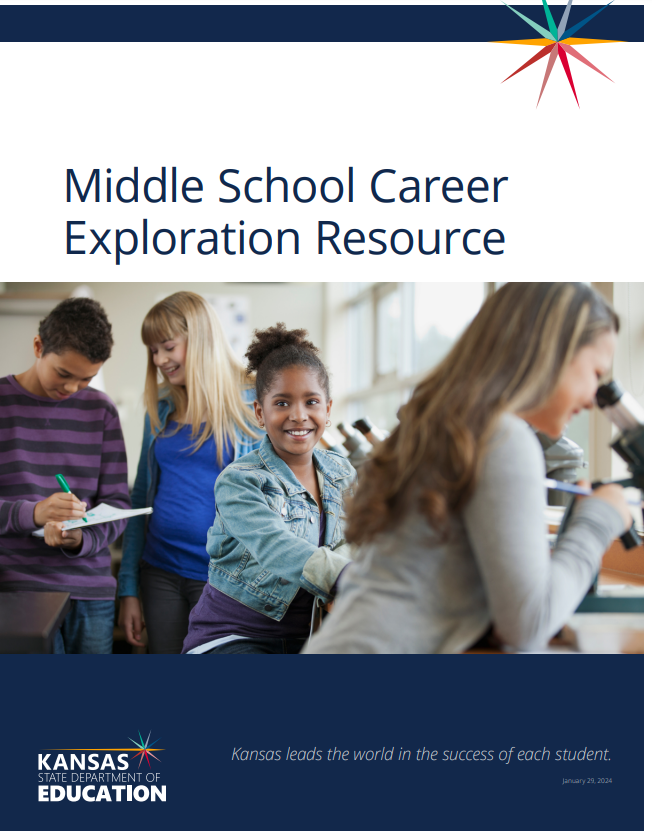 [Speaker Notes: https://www.ksde.org/Portals/0/CSAS/Content%20Area%20(F-L)/Middle%20School%20Career%20Exploration%20Resource.pdf?ver=2024-01-30-130933-257]
72153 Exploration of Career Pathways
Twenty-five multi-discipline modules created to allow students to demonstrate mastery of their content in a variety of ways driven by their personalized learning interests and goals. Modules include: 
● Career Exploration 
● Personalized Learning and Student Choice 
● Individual Plans of Study (IPS) 
● Electronic Exportable Portfolio
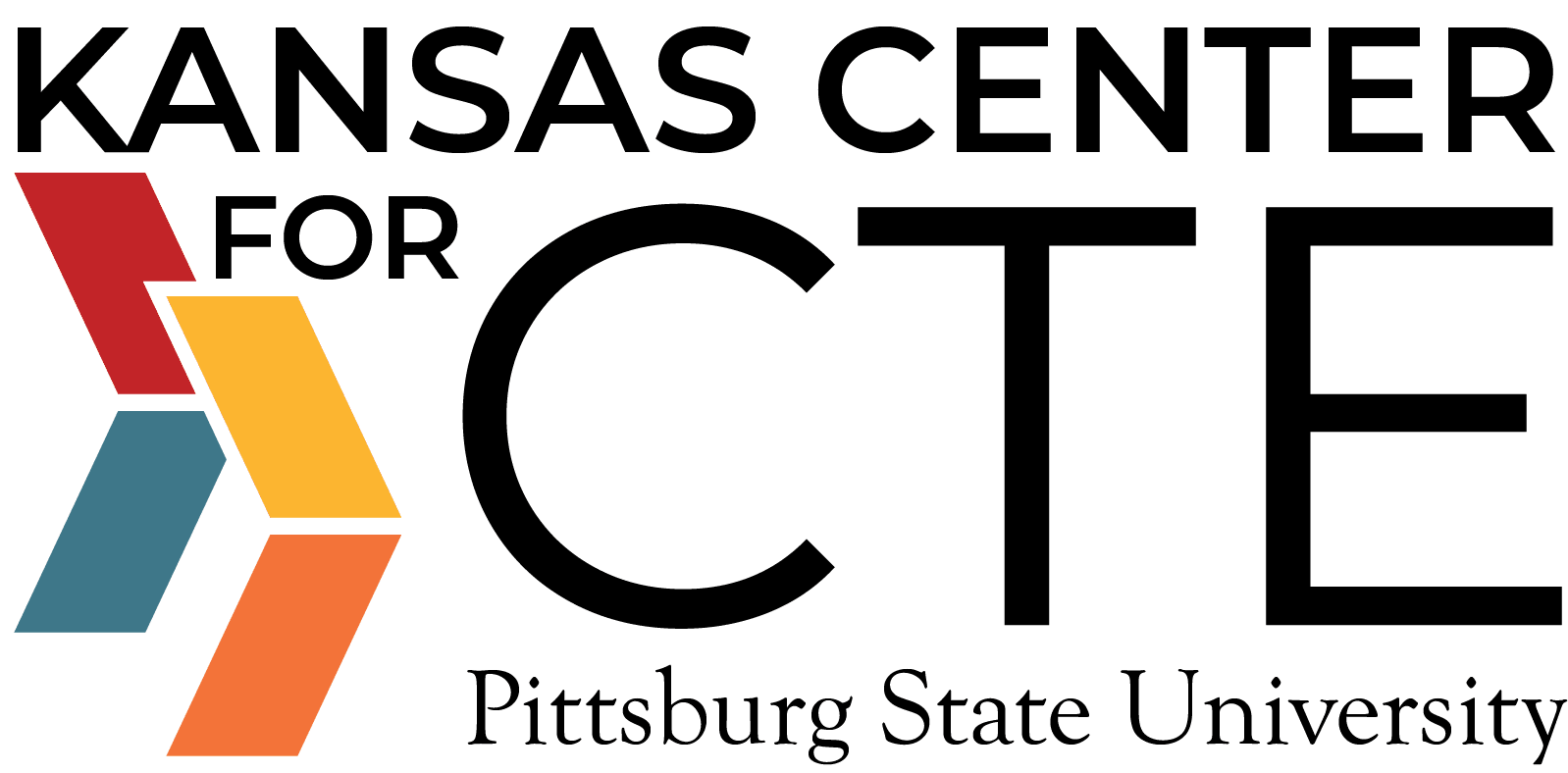 Kansas Center for CTE | Home - KCCTE (pittstate.edu)
[Speaker Notes: https://library.kccte.pittstate.edu/curriculum/264]
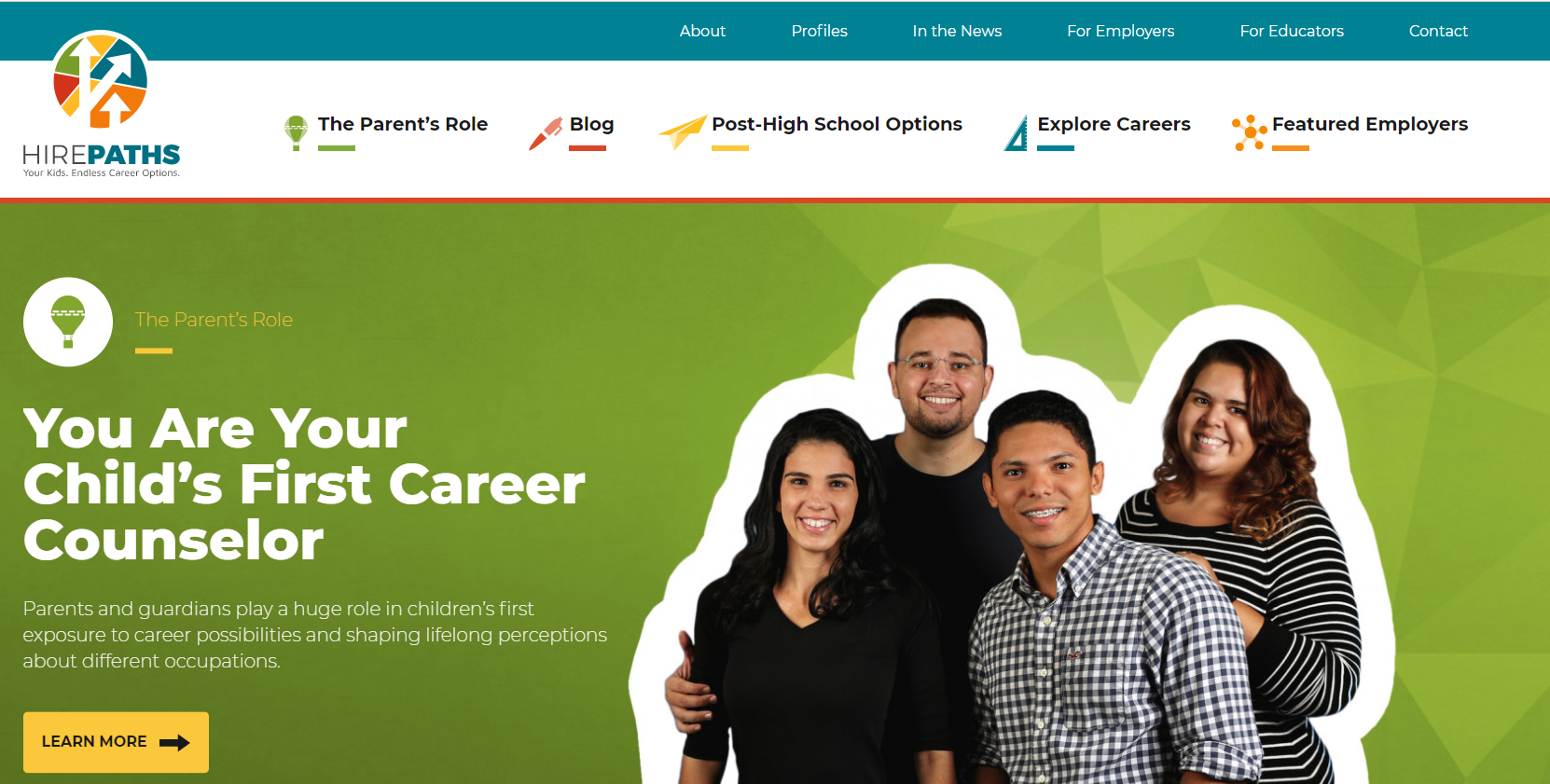 Cool Careers Videos | HirePaths
For Educators | HirePaths
Cool Careers Videos | HirePaths
For Educators | HirePaths
The Students’ Right to Know Act
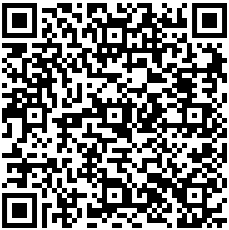 Passed during the 2021 legislative session
KSDE Responsibilities

Ensure distribution of
The degree prospectus information published by the Kansas Board of Regents. DegreeStats
The Kansas Training Information Program (K-TIP) report.
Other information relevant to the students’ understanding of potential earnings.KDOL LMI 
The potential earnings of the branches of the armed services of the US Military.
KBOR Military and Veteran Resources
CareerOneStop (Includes Military Options)
O*NET OnLine (onetonline.org) (Military Crosswalk)

 to students 7-12 grades and their families by October 15th each year.
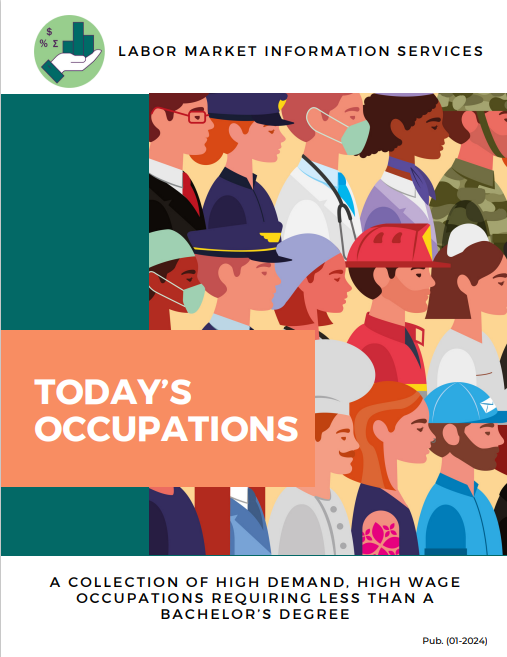 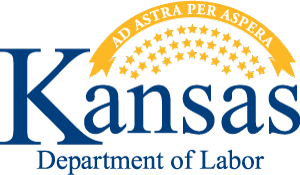 Today's Occupations: High Demand, High Wage Jobs < Bachelor's (ks.gov)
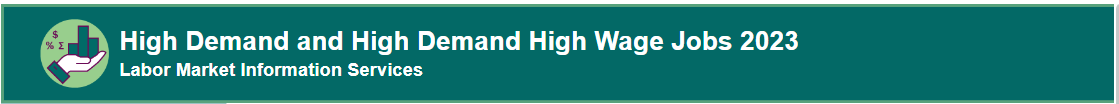 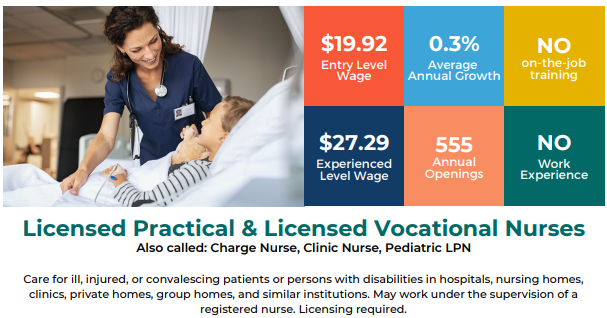 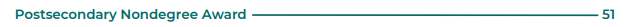 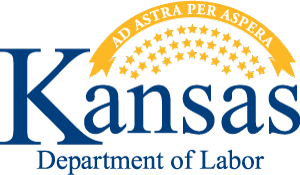 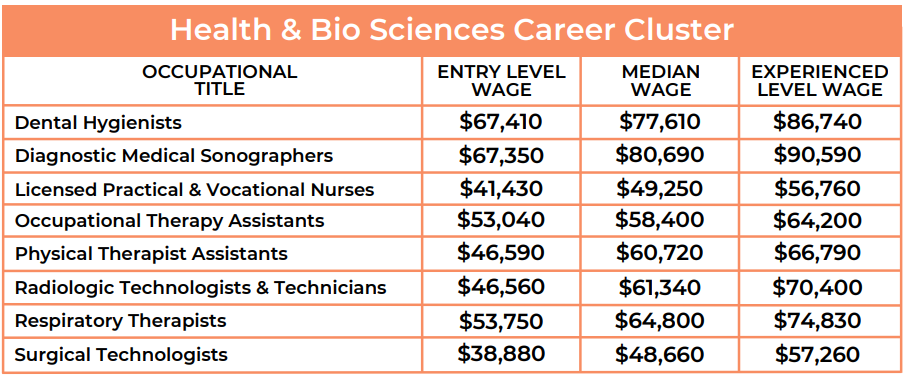 [Speaker Notes: Today’s Occupations: A collection of high demand, high wage occupations requiring less than a Bachelor’s Degree.  Published 1.2024]
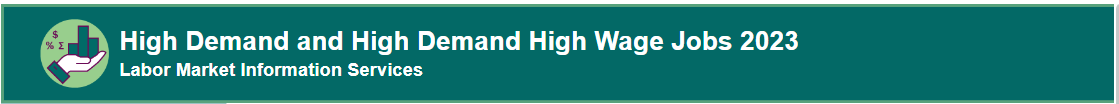 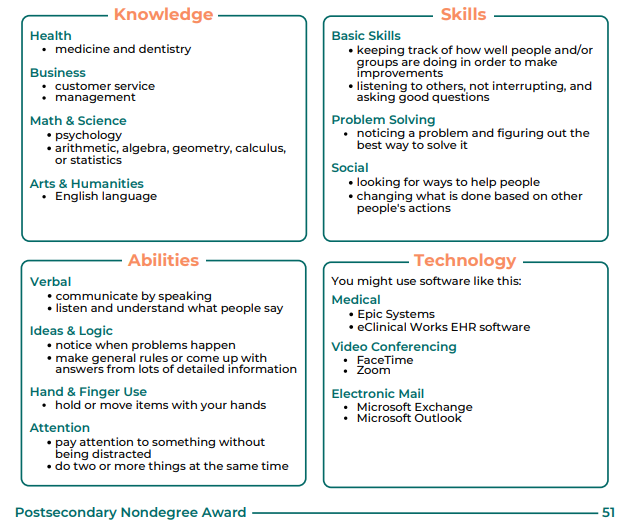 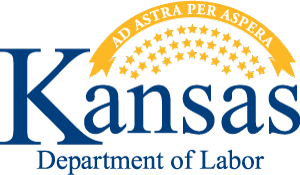 Kansas Labor Information Center (KLIC) - Today's Occupations, Tomorrow's Opportunities (ks.gov)
[Speaker Notes: Today’s Occupations: A collection of high demand, high wage occupations requiring less than a Bachelor’s Degree.  Published 1.2024]
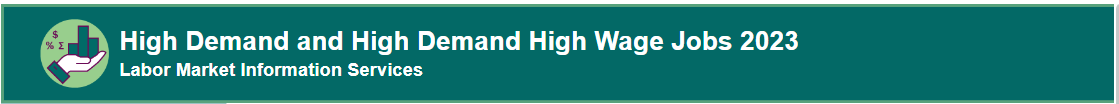 Kansas Labor Information Center (KLIC) - Today's Occupations, Tomorrow's Opportunities (ks.gov)
Kansas Career Posters
13 Kansas Career Posters Highlight Potential Career Paths Across Various Career Clusters
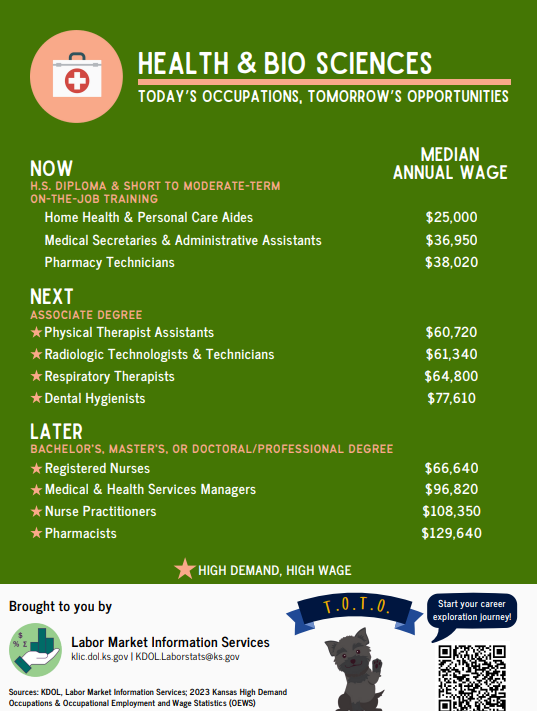 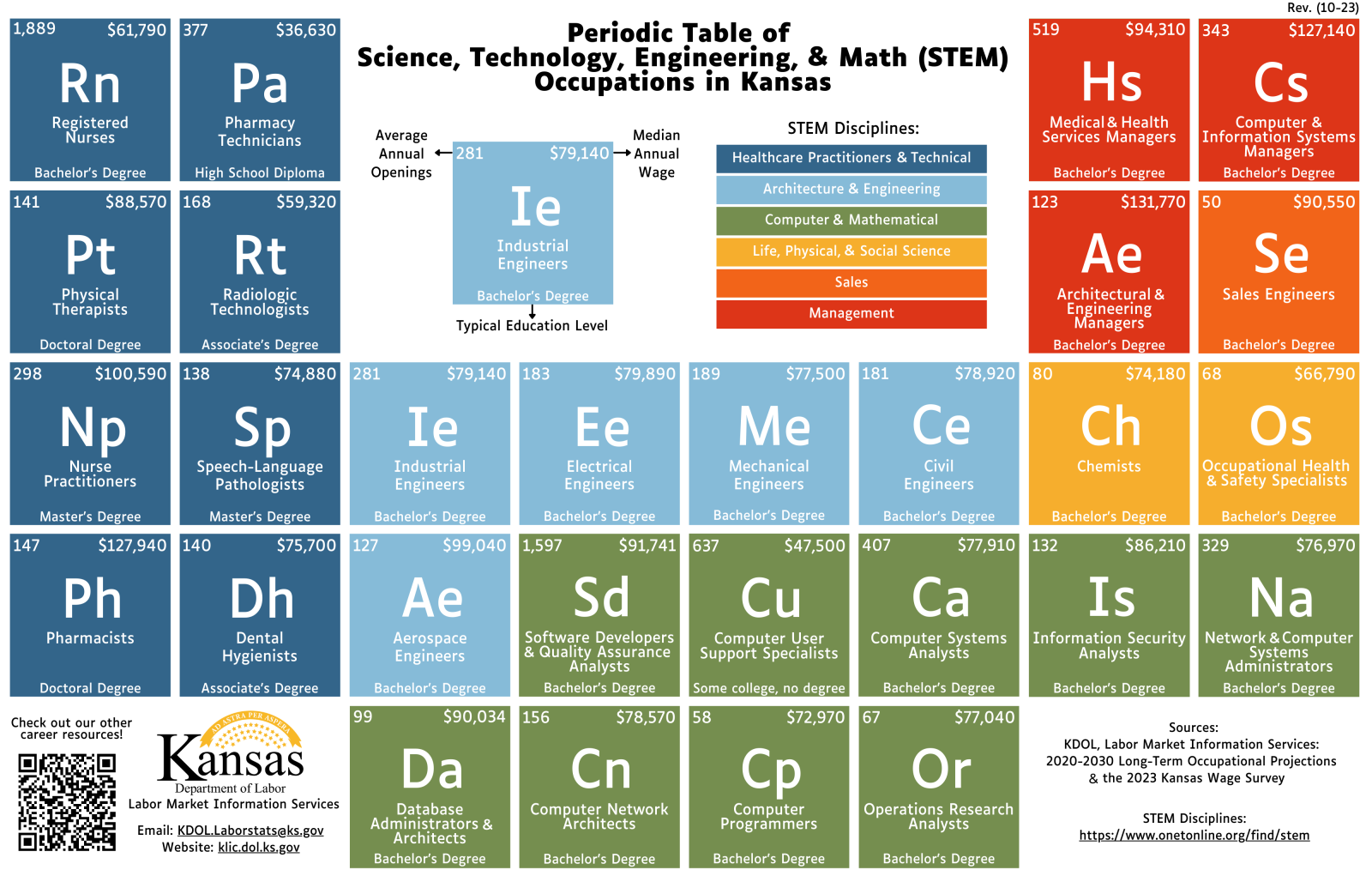 Access the posters here.
[Speaker Notes: Every occupation on these posters is currently in high demand in the state of Kansas.]
Kansas’ NEW Health Care Careers WebsiteHappyInHealthCare.Org
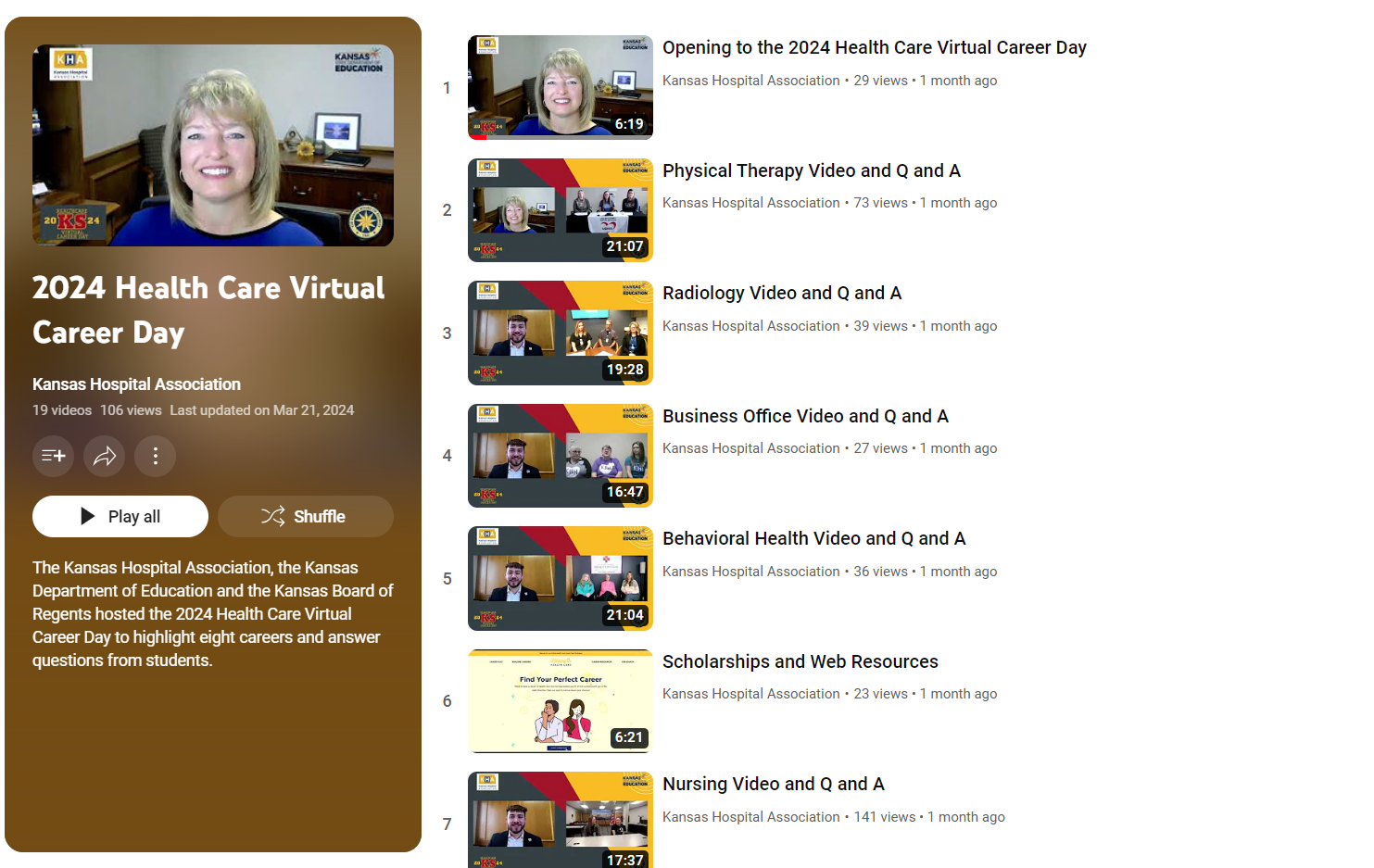 Natalie Clark Assistant Director Career, Standards and Assessment Services(785) 296-4351ndclark@ksde.org
Helen SwansonCoordinatorCareer, Standards and Assessment Services(785) 296-4912hswanson@ksde.org
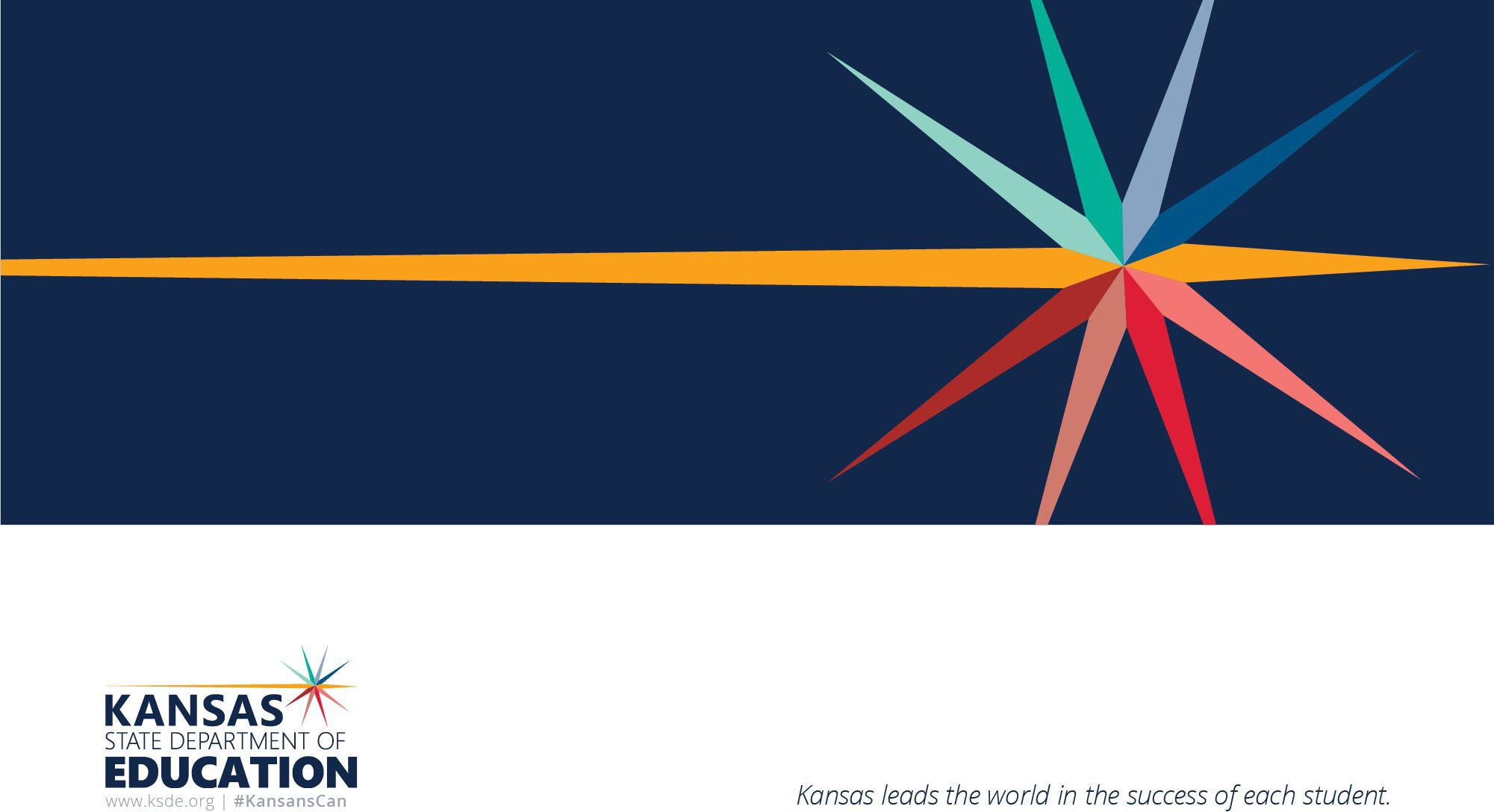 Update on New State Assessments Beginning in 2024-2025
Curriculum Leader’s Meeting April 19, 2024
Overview
The Achievement and Assessment Institute (AAI) in partnership with the Kansas State Department of Education (KSDE) determined the content to be assessed by Kansas Assessment Program (KAP) tests for each subject area and speciﬁc grade.
The 2025 English language arts (ELA) summative assessment is aligned to the 2023 Kansas Standards and 2017 Kansas Standards for Mathematics.
The 2025 science summative assessment is aligned to the 2013 Kansas Science Standards.
The 2025 KAP assessments have new blueprints.
All items on 2025 KAP assessments were newly developed and aligned to Kansas Standards.
Development Timeline
Kite Student Portal
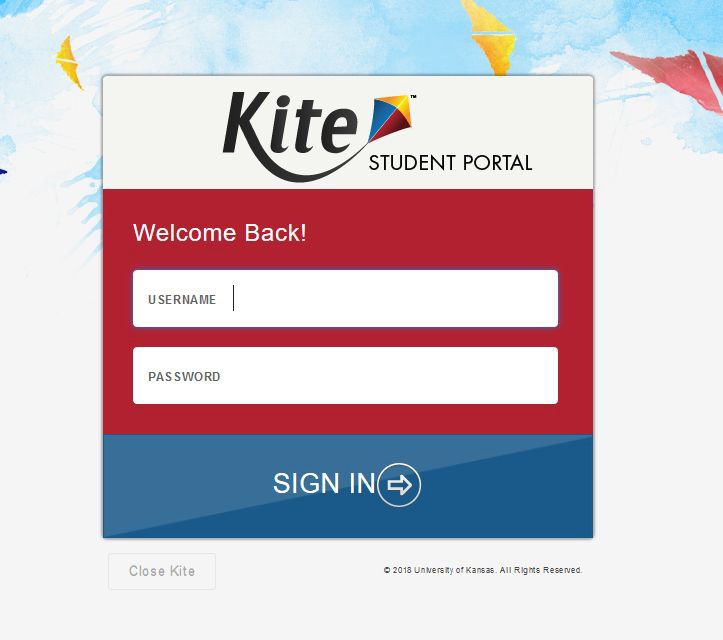 Students will test online using the Kite Student Portal.
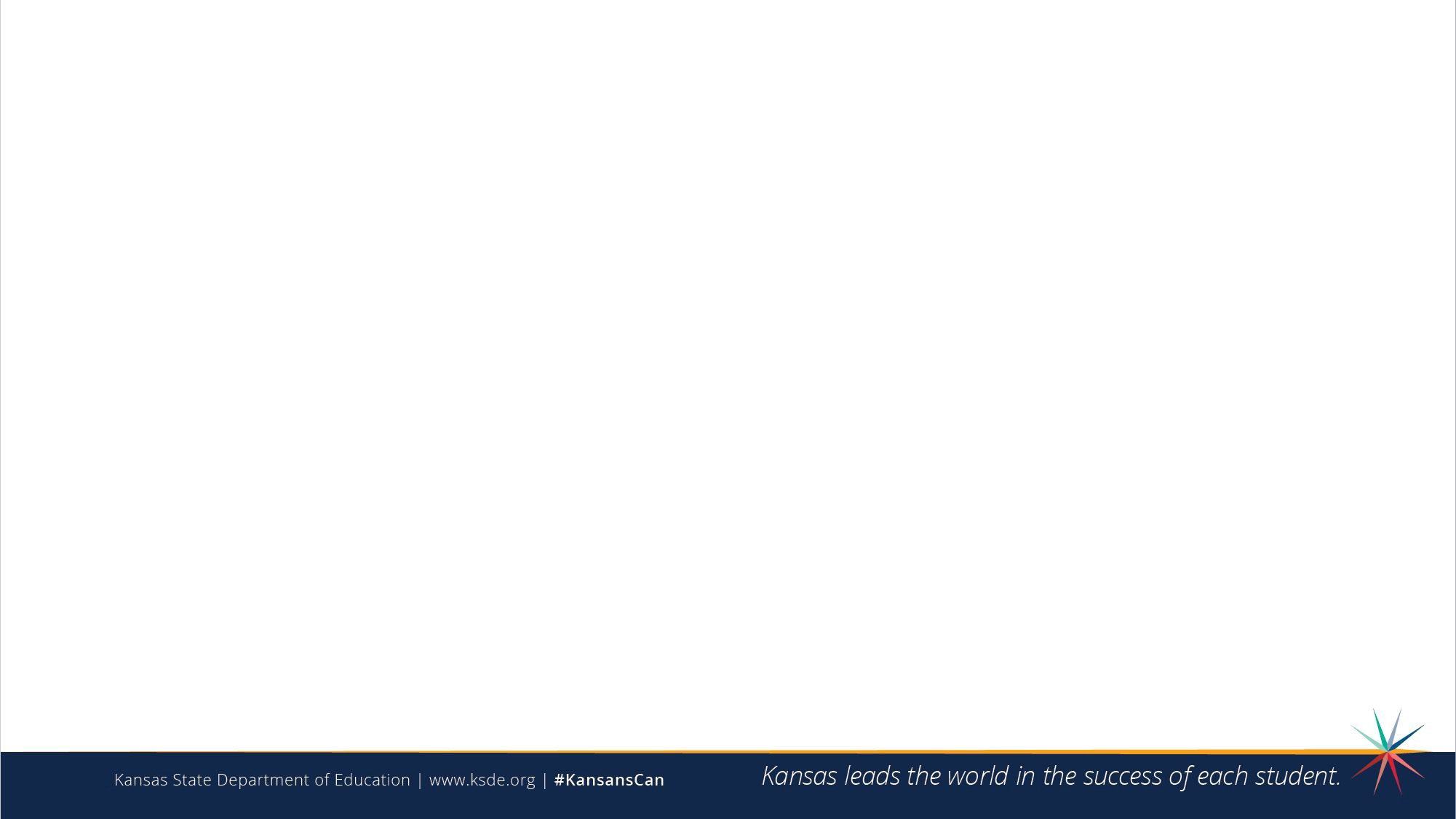 General Summative Assessments
Changes for Summative Assessment
Updated blueprints for summative assessment.
All new items for summative assessment.
Summative test has a max of 40 to 50 score points.
New cut scores will be determined in summer of 2025.
Student score reports will be available after SBOE approves cut scores in fall of 2025.
Changes for Summative Assessment
New Proposed Performance Level Descriptors.
Increased use of block-based items.
Removal of stand-alone writing items.
All writing items are embedded in passage-based blocks.
2 Sets of Performance Level Descriptors
Assessment Level Descriptors- overall description of 	performance on summative assessment.

Performance Level Descriptors (grade speciﬁc)- standards 	based descriptors. Available in the fall of 2024.

Goal for new assessments – use common terms to be less 	confusing.
Current Performance Level Descriptors
Level 1: A student at Level 1 shows a	ability to understand and use
limited
the skills and knowledge needed for postsecondary readiness.
Level 2: A student at Level 2 shows a	ability to understand and use the
basic
skills and knowledge needed for postsecondary readiness.
Level 3: A student at Level 3 shows an	ability to understand and
eﬀective
use the skills and knowledge needed for postsecondary readiness.
Level 4: A student at Level 4 shows an	ability to understand and
excellent
use the skills and knowledge needed for postsecondary readiness.
Proposed Performance Level Descriptors
A student at Level 1 shows a	ability to demonstrate their knowledge and skills of
limited
(third, fourth, ﬁfth, etc.) grade (ELA, Math, Science) Kansas standards.
A student at Level 2 shows a	ability to demonstrate their knowledge and skills of (third,
basic
fourth, ﬁfth, etc.) grade (ELA, Math, Science) Kansas standards.
A student at Level 3 shows a	ability to demonstrate their knowledge and skills of
proﬁcient
(third, fourth, ﬁfth, etc.) grade (ELA, Math, Science) Kansas standards.
A student at Level 4 shows an	ability to demonstrate their knowledge and skills of
advanced
(third, fourth, ﬁfth, etc.) grade (ELA, Math, Science) Kansas standards.
Interim Assessments
Updated blueprint.

All new items for interim assessment.

Interim assessments better aligned with instructional sequence.

Results designed to be used to improve instruction.
Interim Assessments
Moving from 3 Interims to 2.

ELA & Math grade 3 - 8 & 10.

Introduction of interims for science grade 5 and 8.

Introduction of middle school focused interims.
Example of Interim Assessment Blueprints
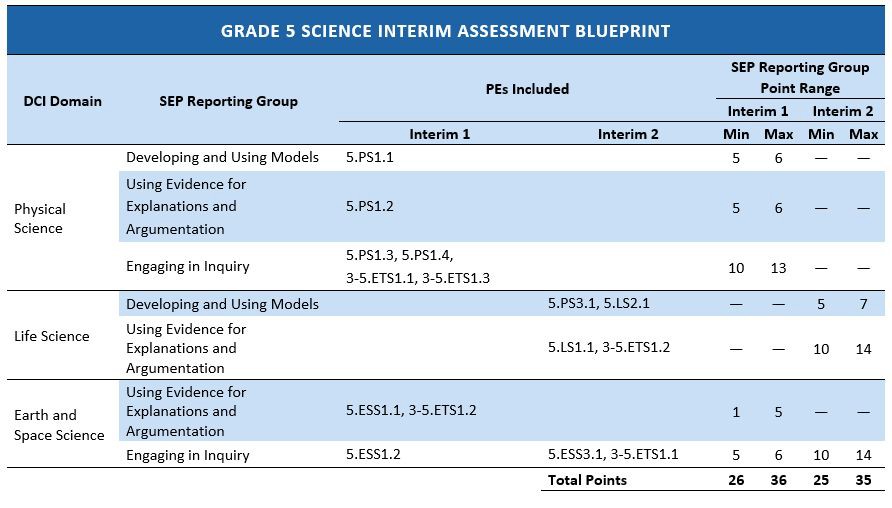 Assessment Development Guides
Assessment Development Guides (Blueprints) will be available on KAP website for ELA, math, and science
Summative
Interim
Updated Mini-tests
New items in test bank
Standards speciﬁc
ELA, math, and Science
Standards Based Report in Kite
Standards Based Report (demo)
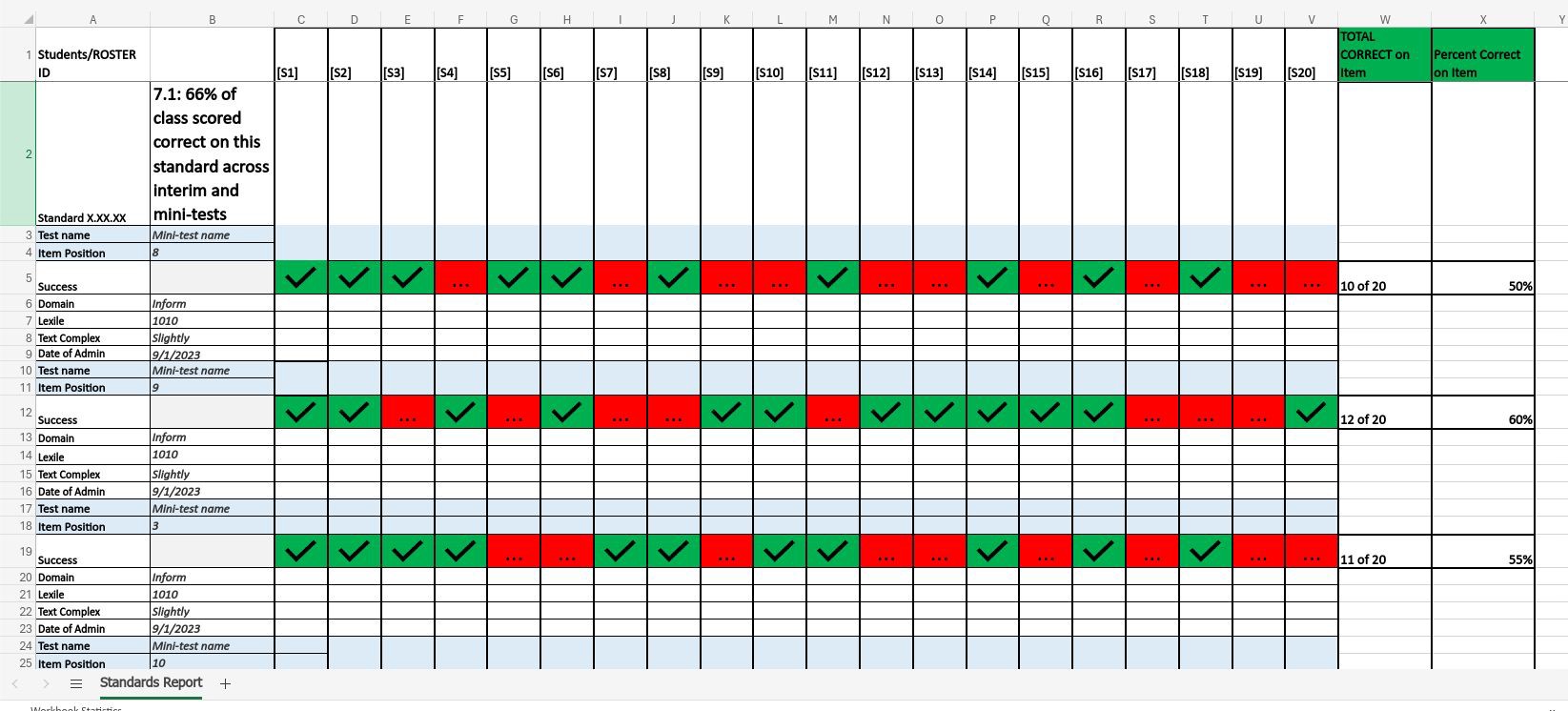 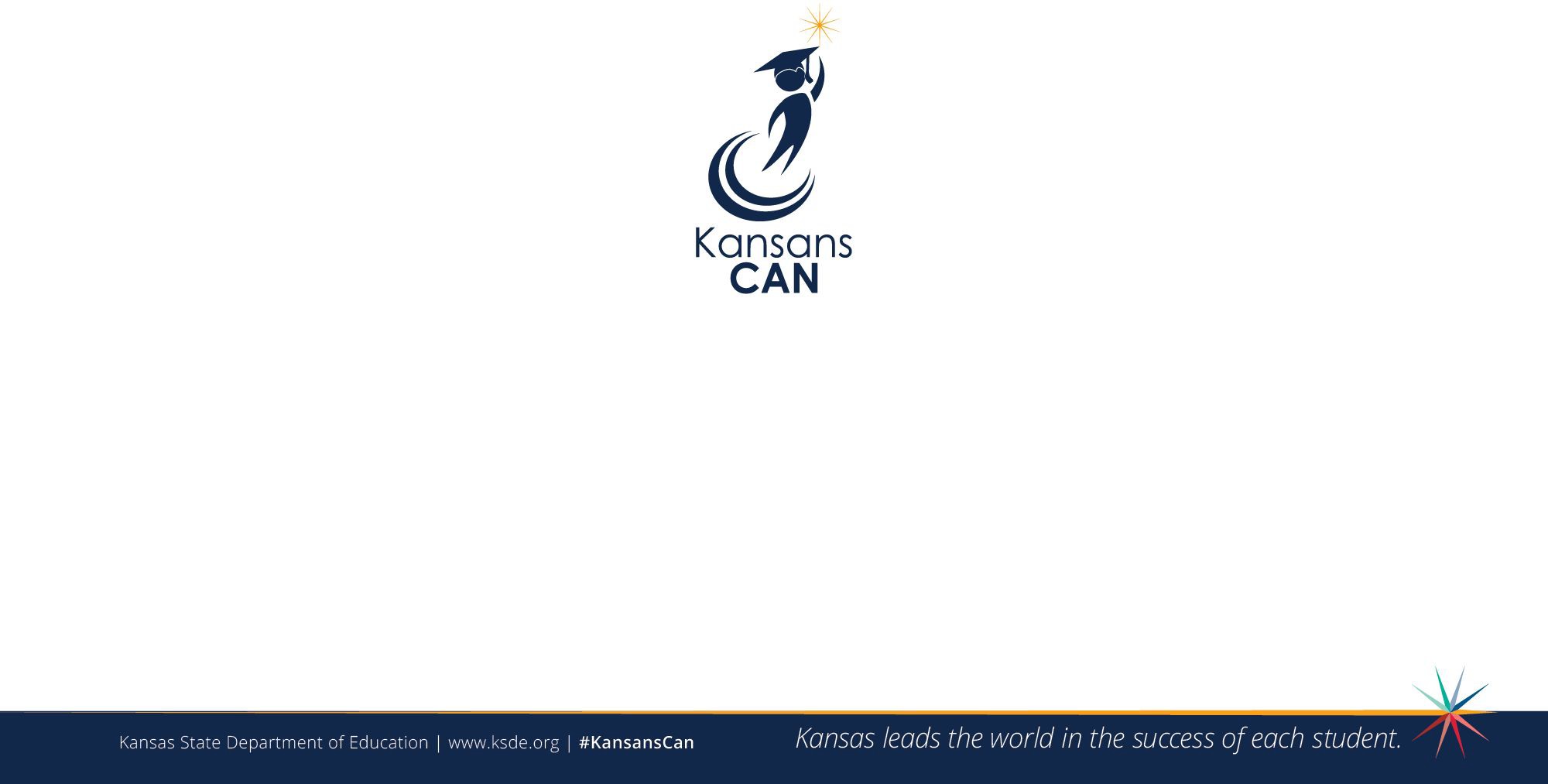 Julie Ewing Assistant Director
Career, Standards and Assessment Services (785) 296-2325
jewing@ksde.org
The Kansas State Department of Education does not discriminate on the basis of race, color, national origin, sex, disability or age in its programs and activities and provides equal access to the Boy Scouts and other designated youth groups. The following person has been designated to handle inquiries regarding the nondiscrimination policies: KSDE General Counsel, Oﬃce of General Counsel, KSDE, Landon State Oﬃce Building, 900 S.W. Jackson, Suite 102, Topeka, KS 66612, (785) 296-3201.
Ben ProctorDeputy CommissionerDivision of Learning Services(785) 296-2304bproctor@ksde.org